Using ShareX to Record Videos
Download & Documentation at: https://getsharex.com/
ShareX Starting Screen
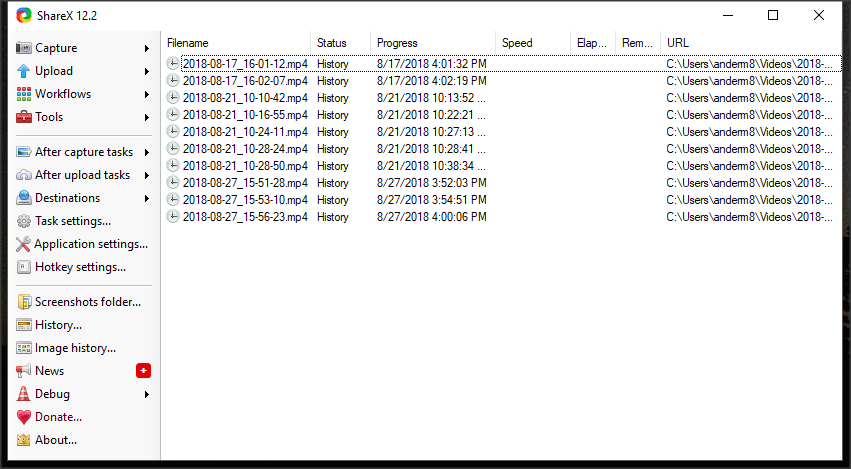 Choose This
Screen Recording Options
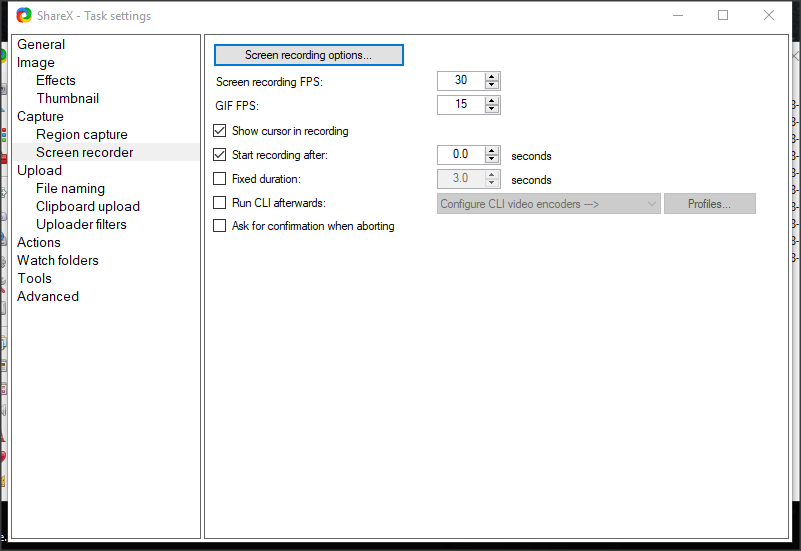 Choose This
Make sure your settings match.
Task Settings
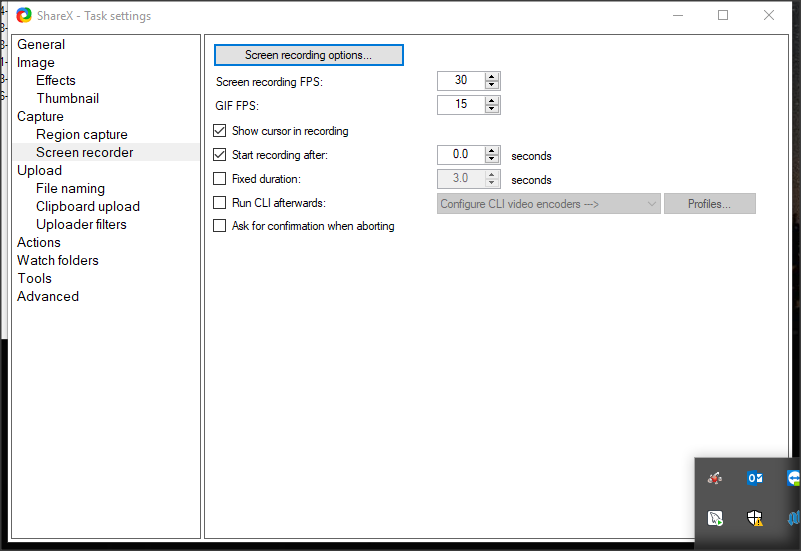 Choose This
Screen Recording Options - Using a Microphone
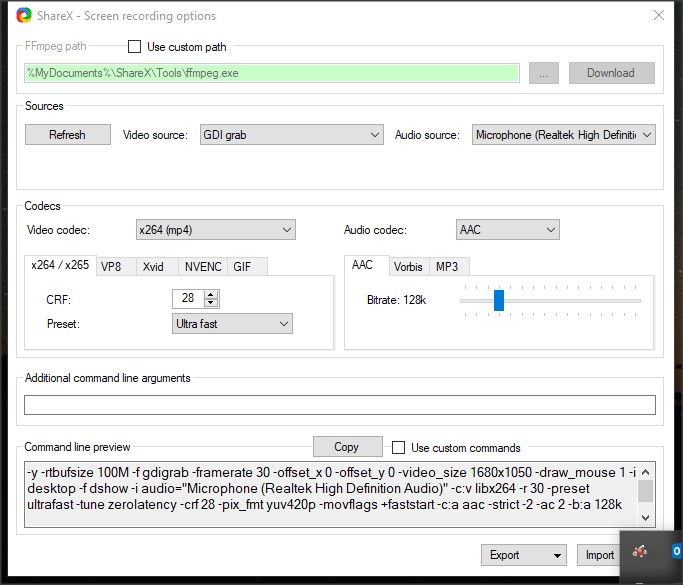 Make sure your settings match.
ShareX Starting Screen
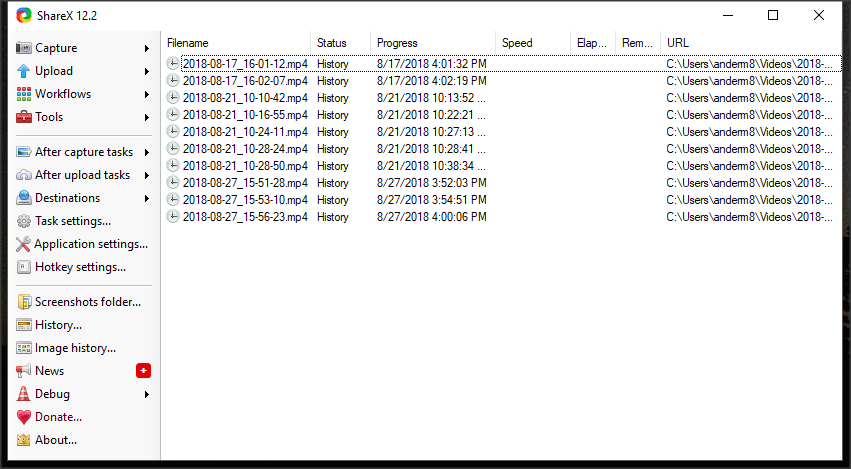 Choose This
Application Settings
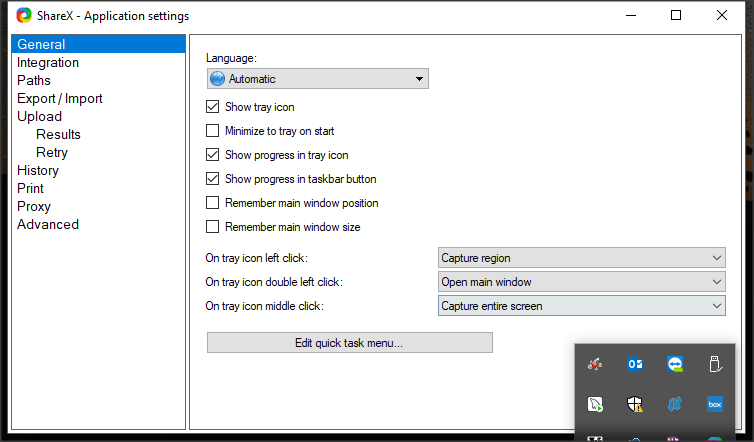 Use this to see where your captures go
To Capture Video
Simply press the Shift – Print Screen keys to start recording!